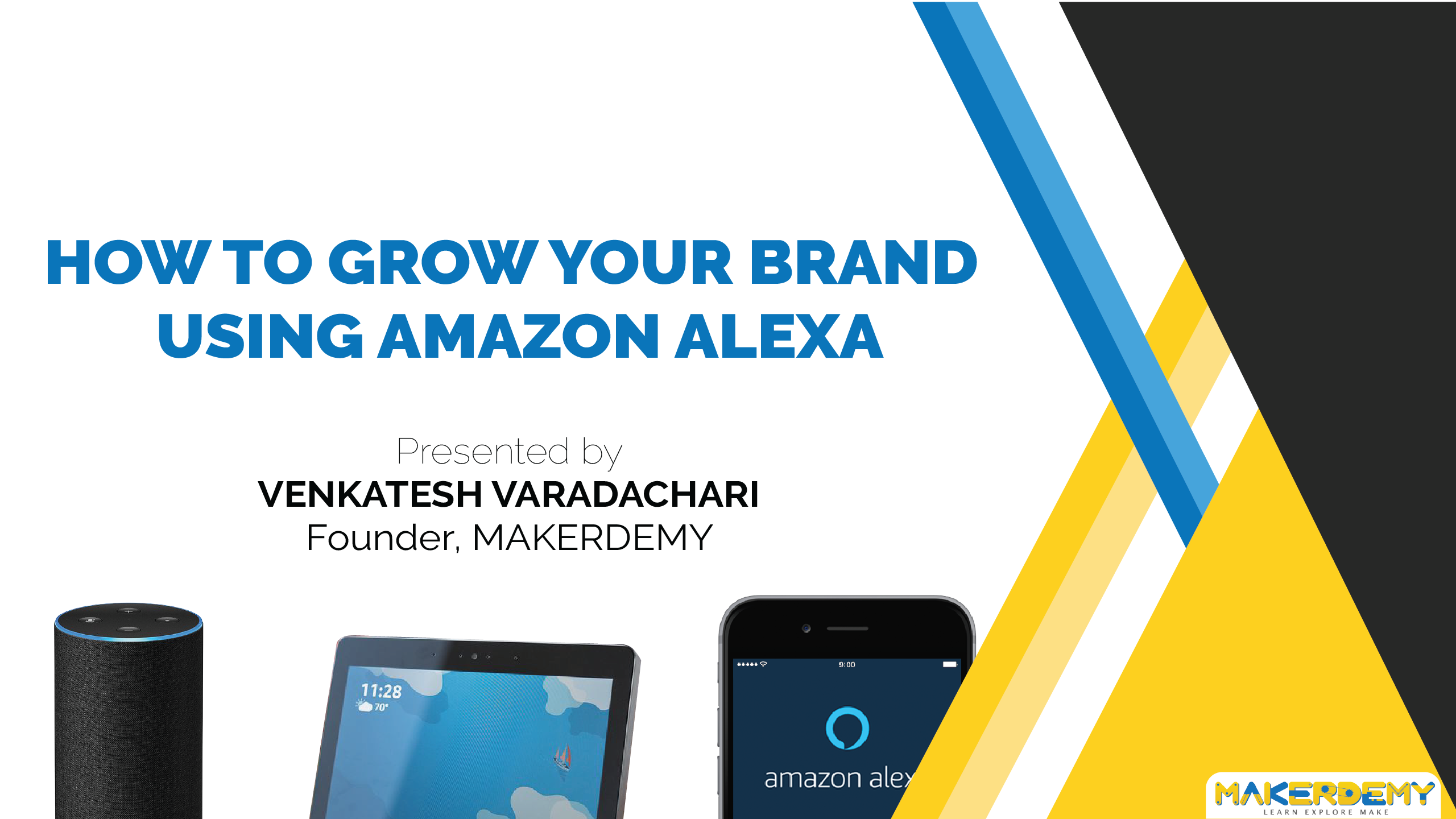 Google Cloud Migration Tools & Services
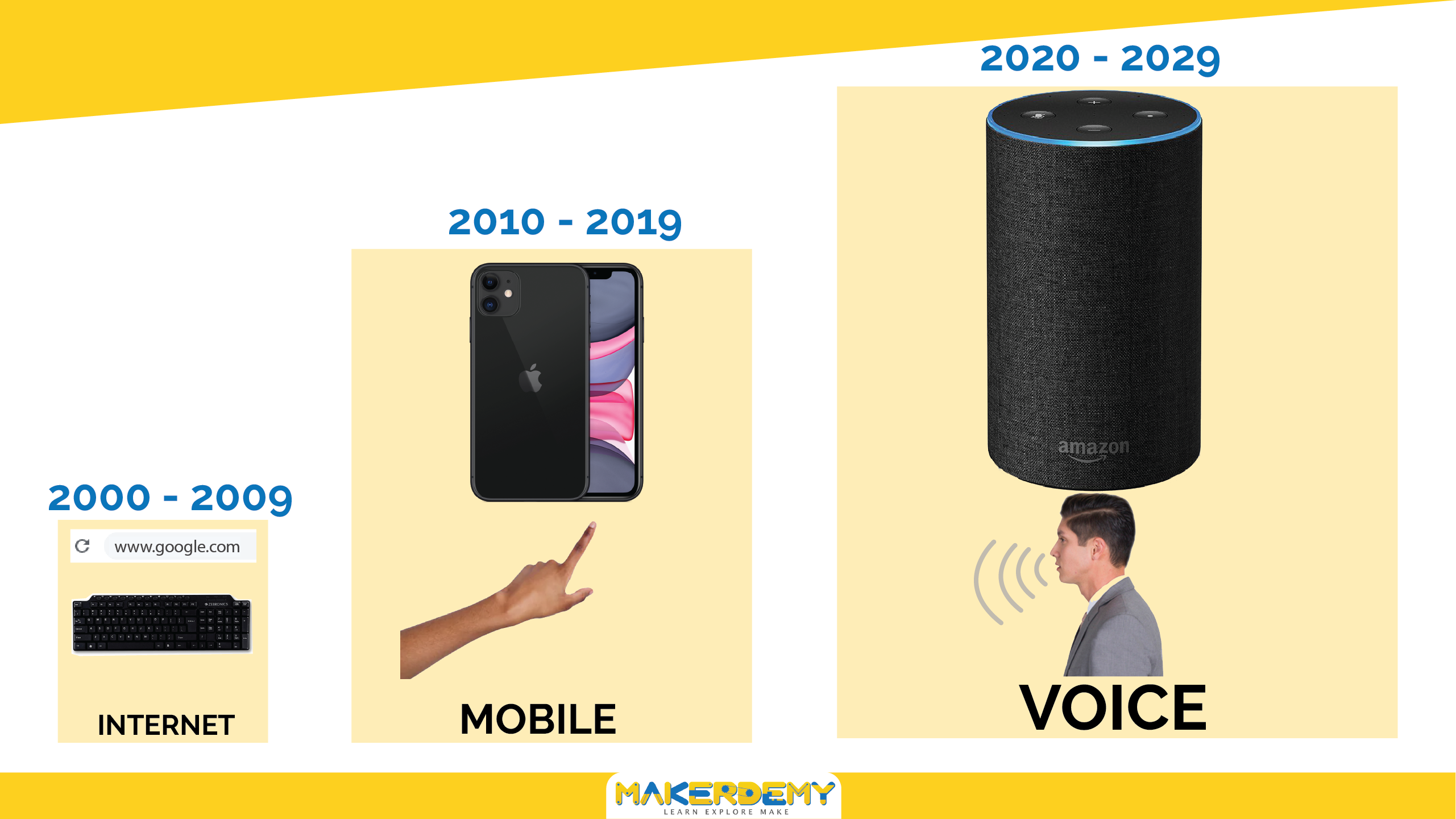 Google Cloud Migration Tools & Services
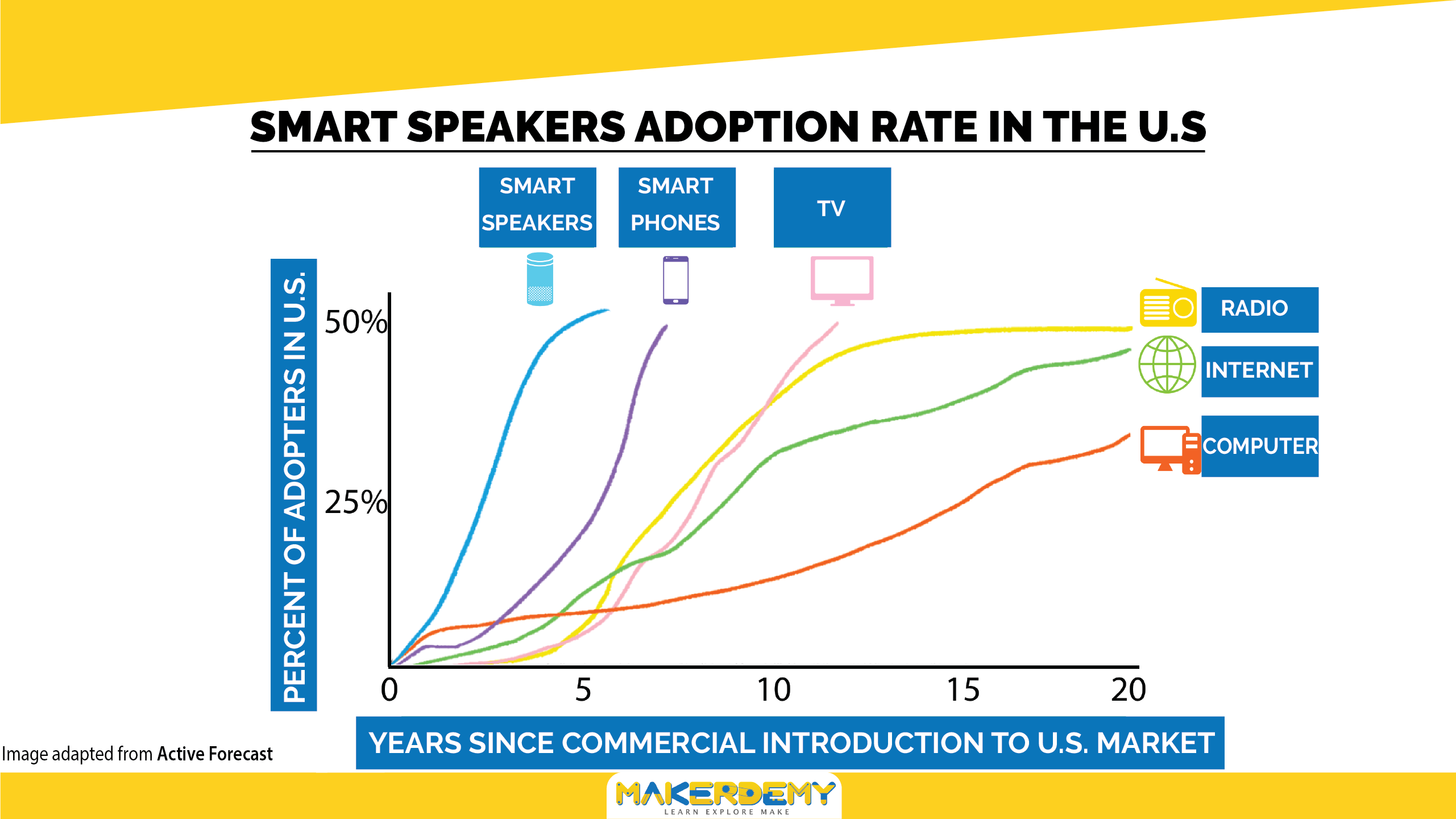 VIDEO 8.2
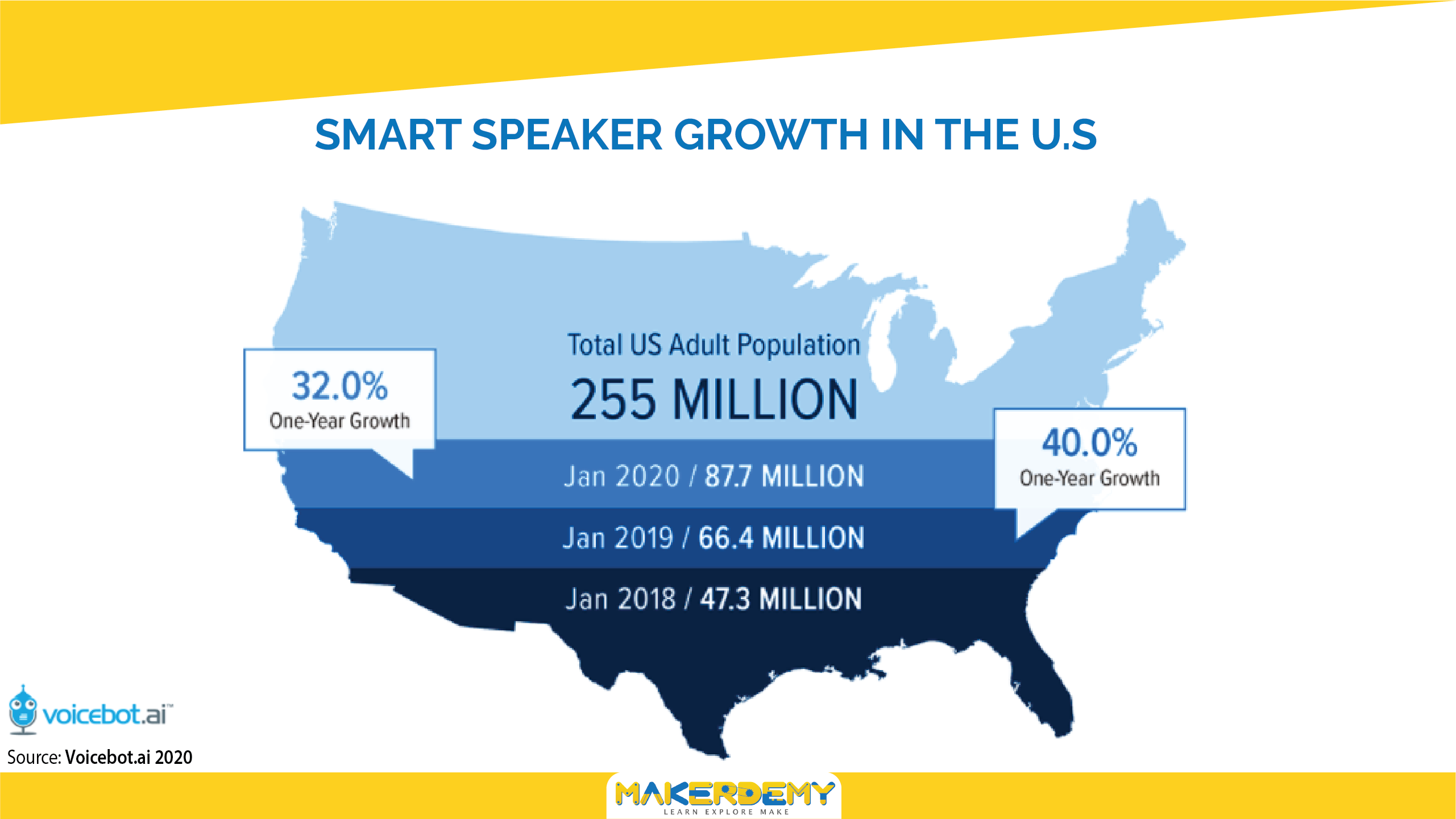 VIDEO 8.2
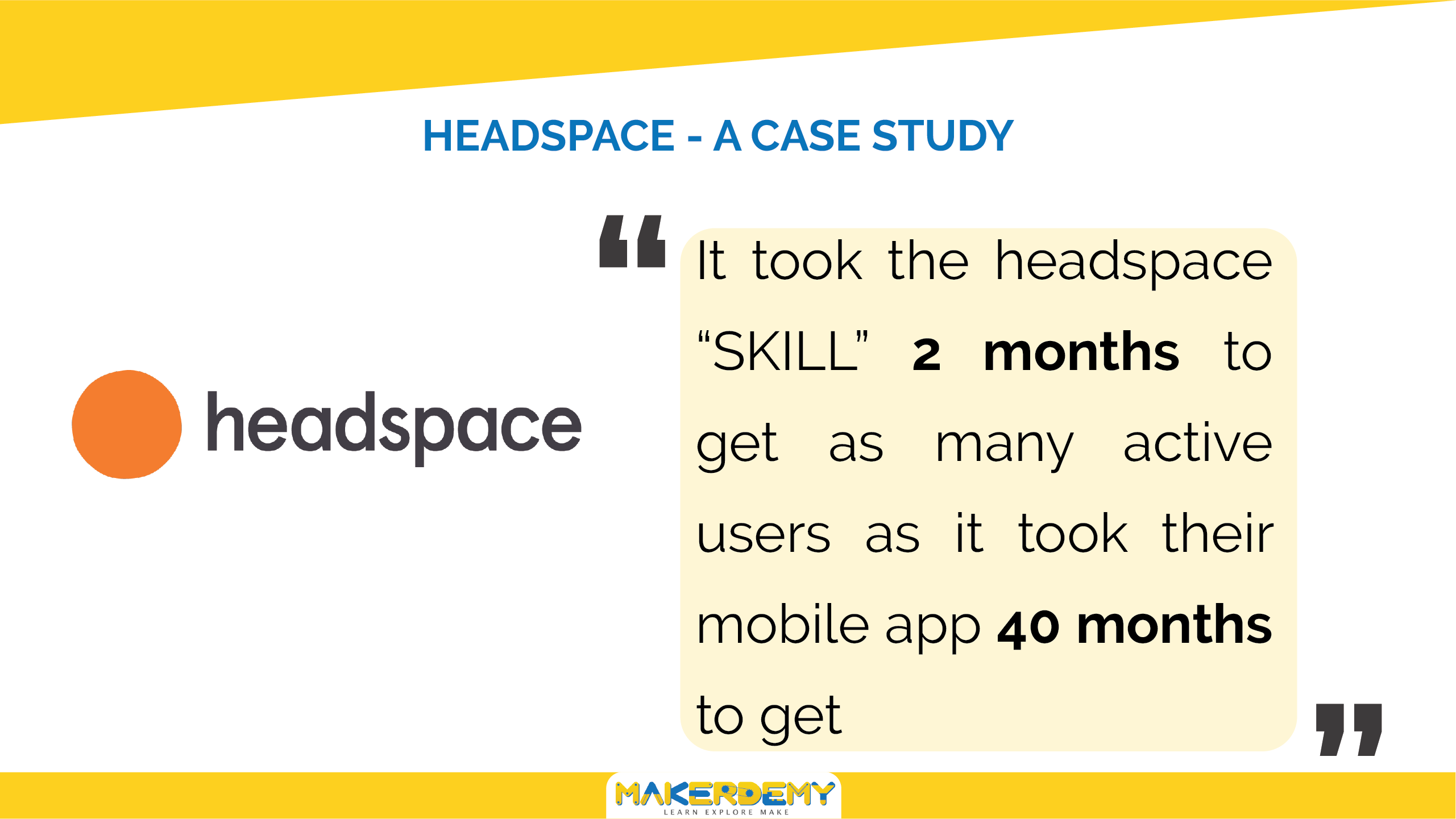 Google Cloud Migration Tools & Services
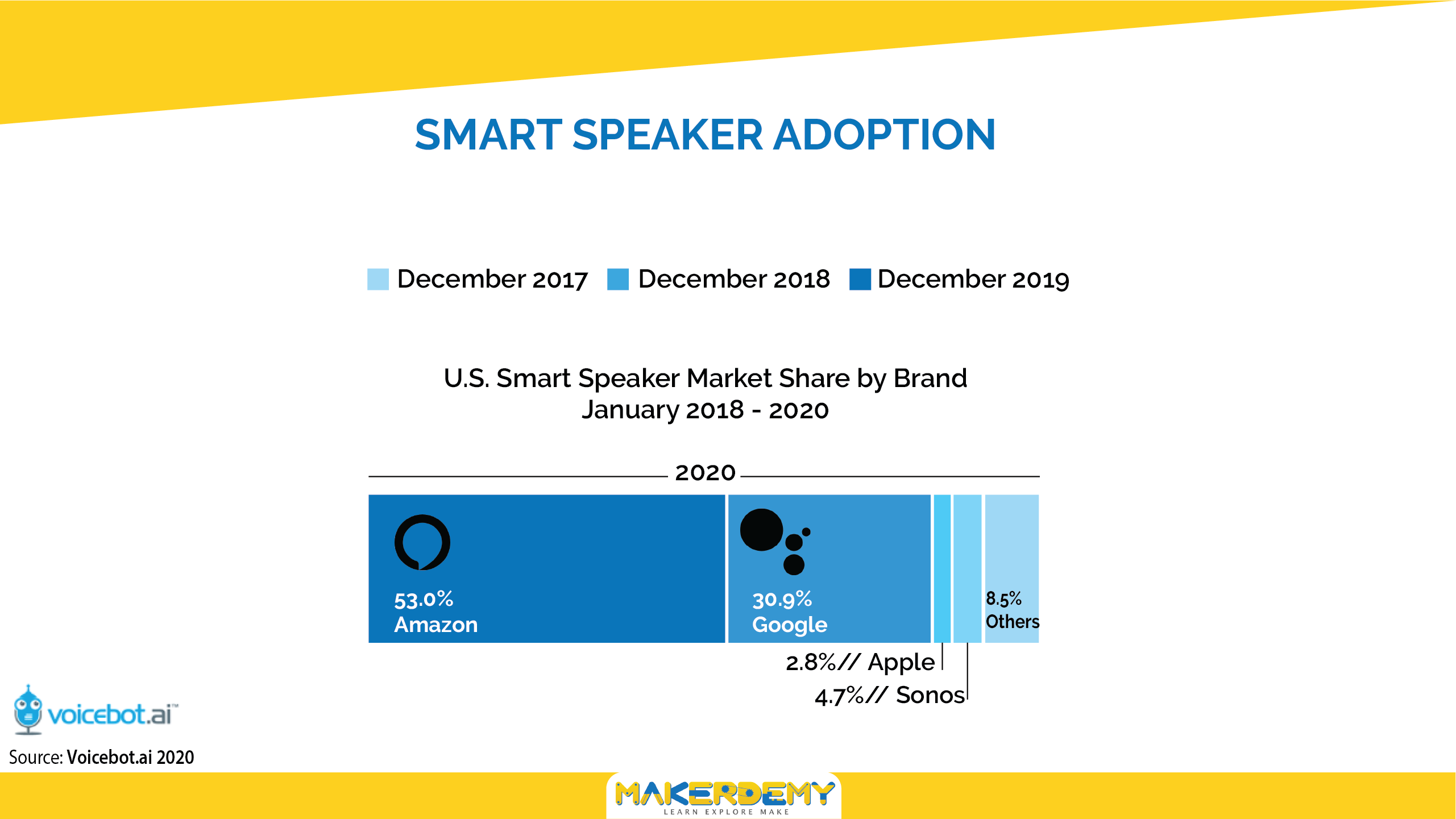 Google Cloud Migration Tools & Services
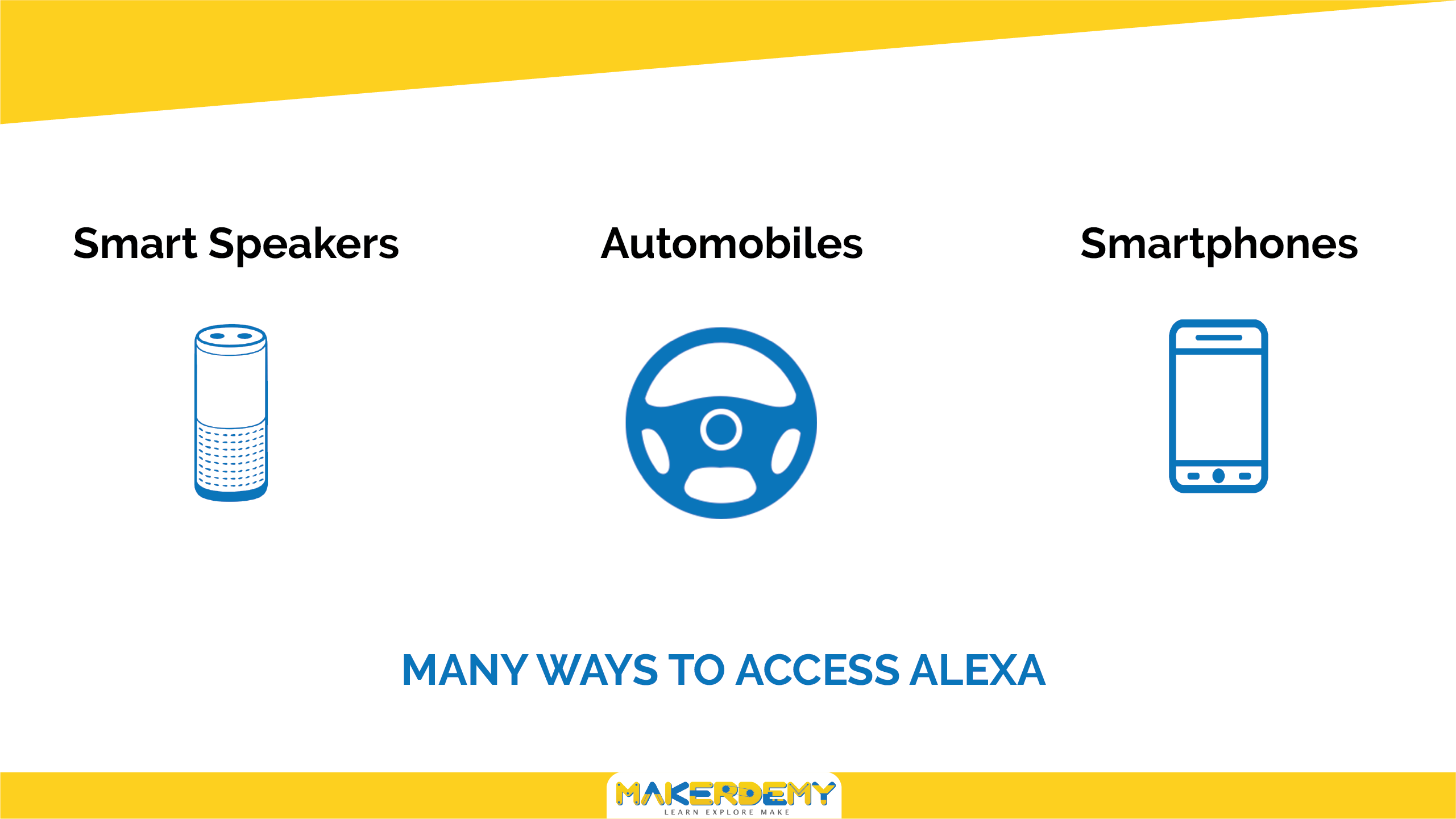 Google Cloud Migration Tools & Services
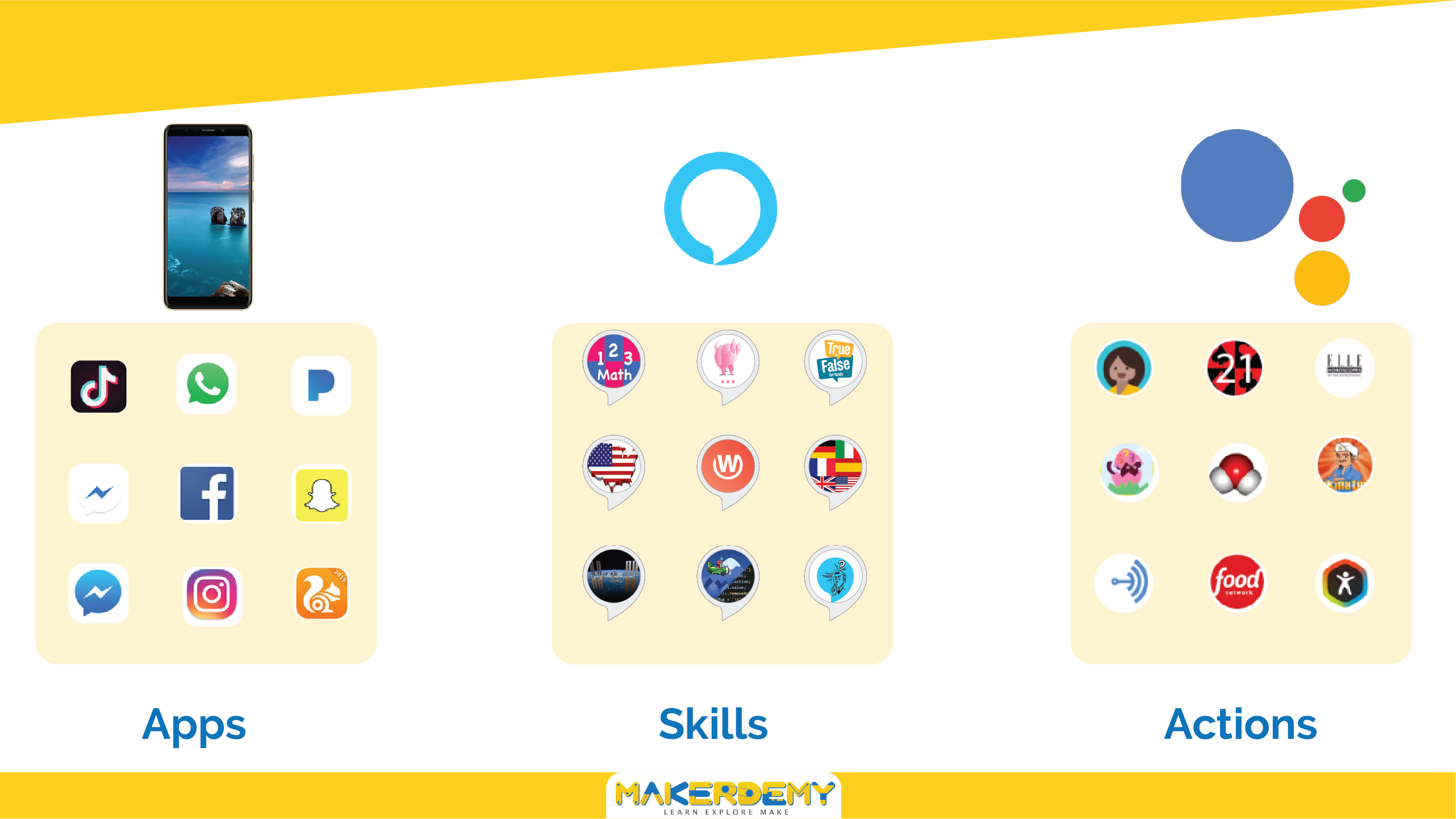 VIDEO 8.2
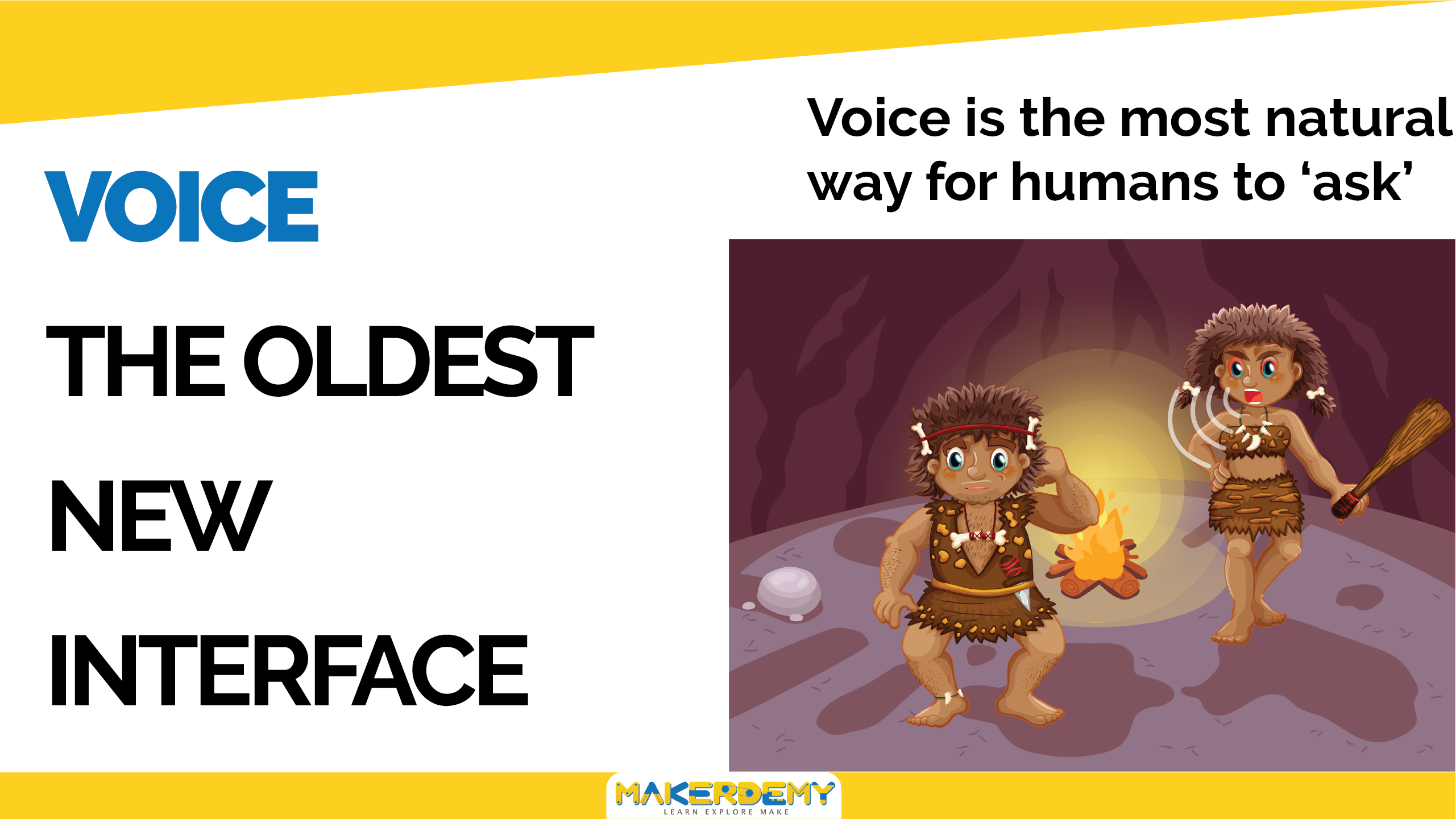 Google Cloud Migration Tools & Services
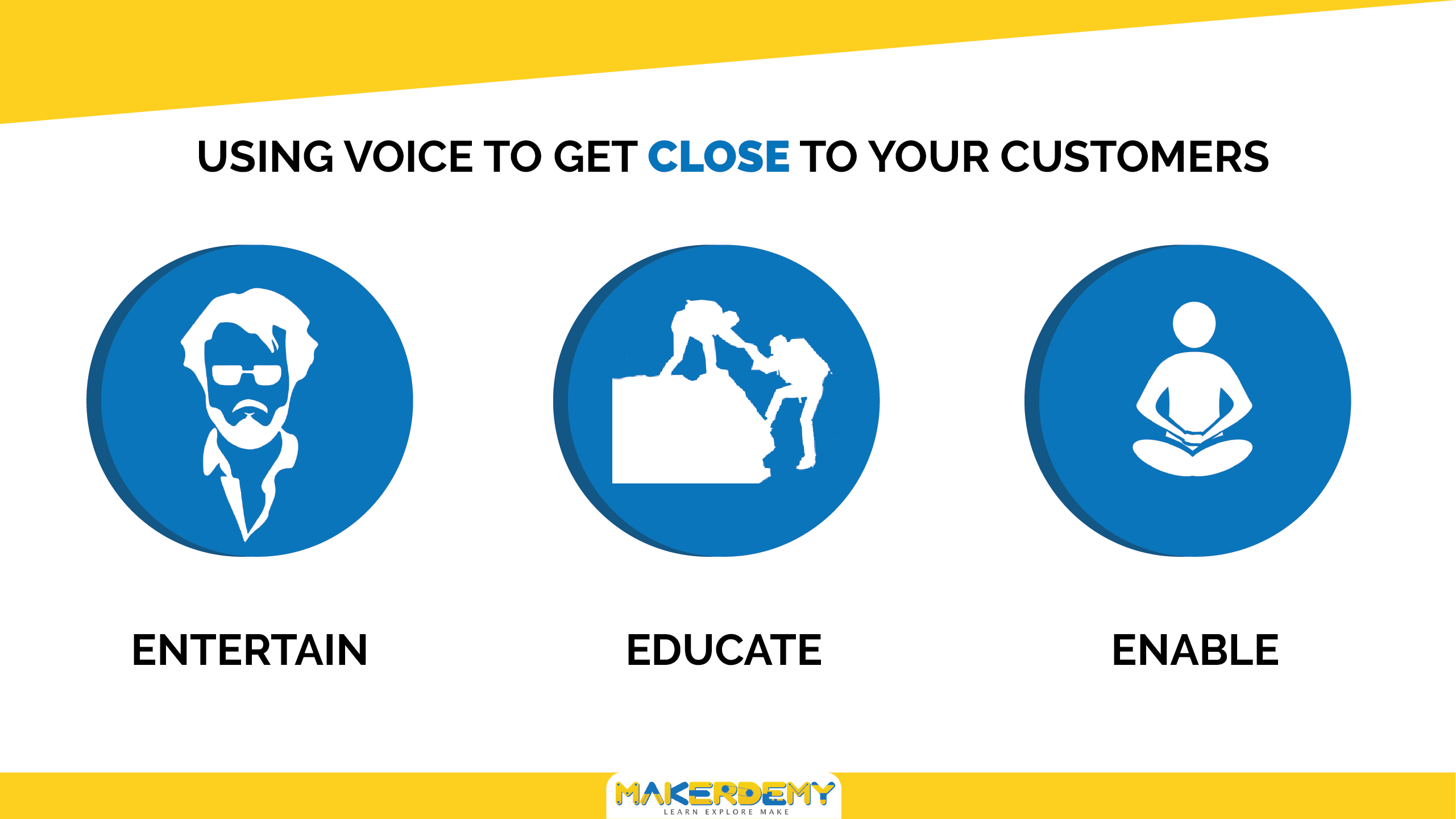 Google Cloud Migration Tools & Services
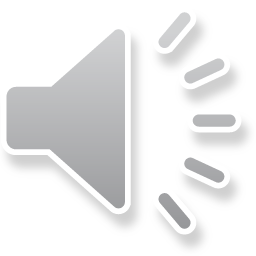 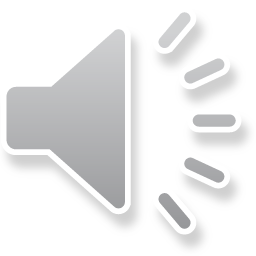 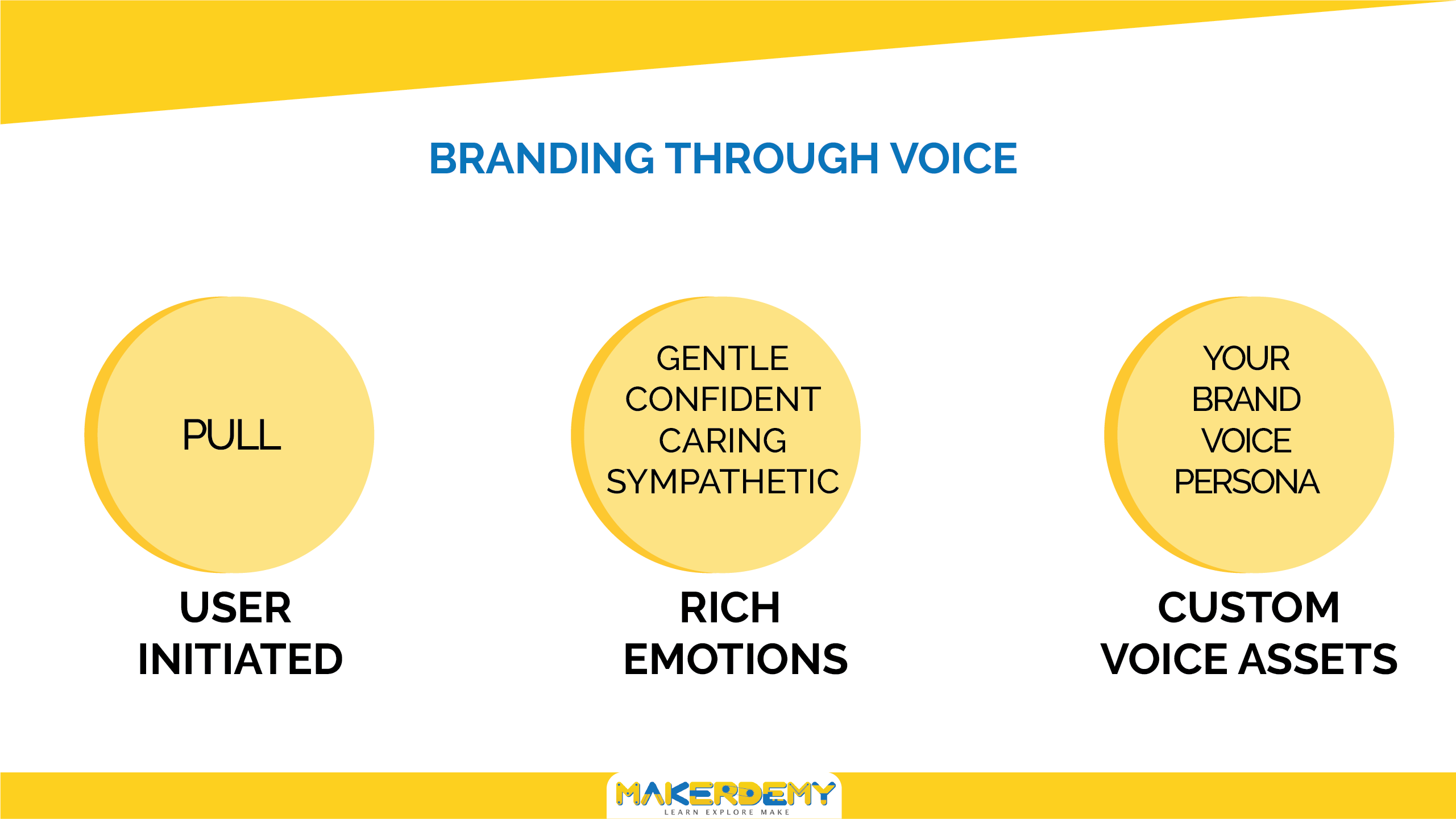 Google Cloud Migration Tools & Services
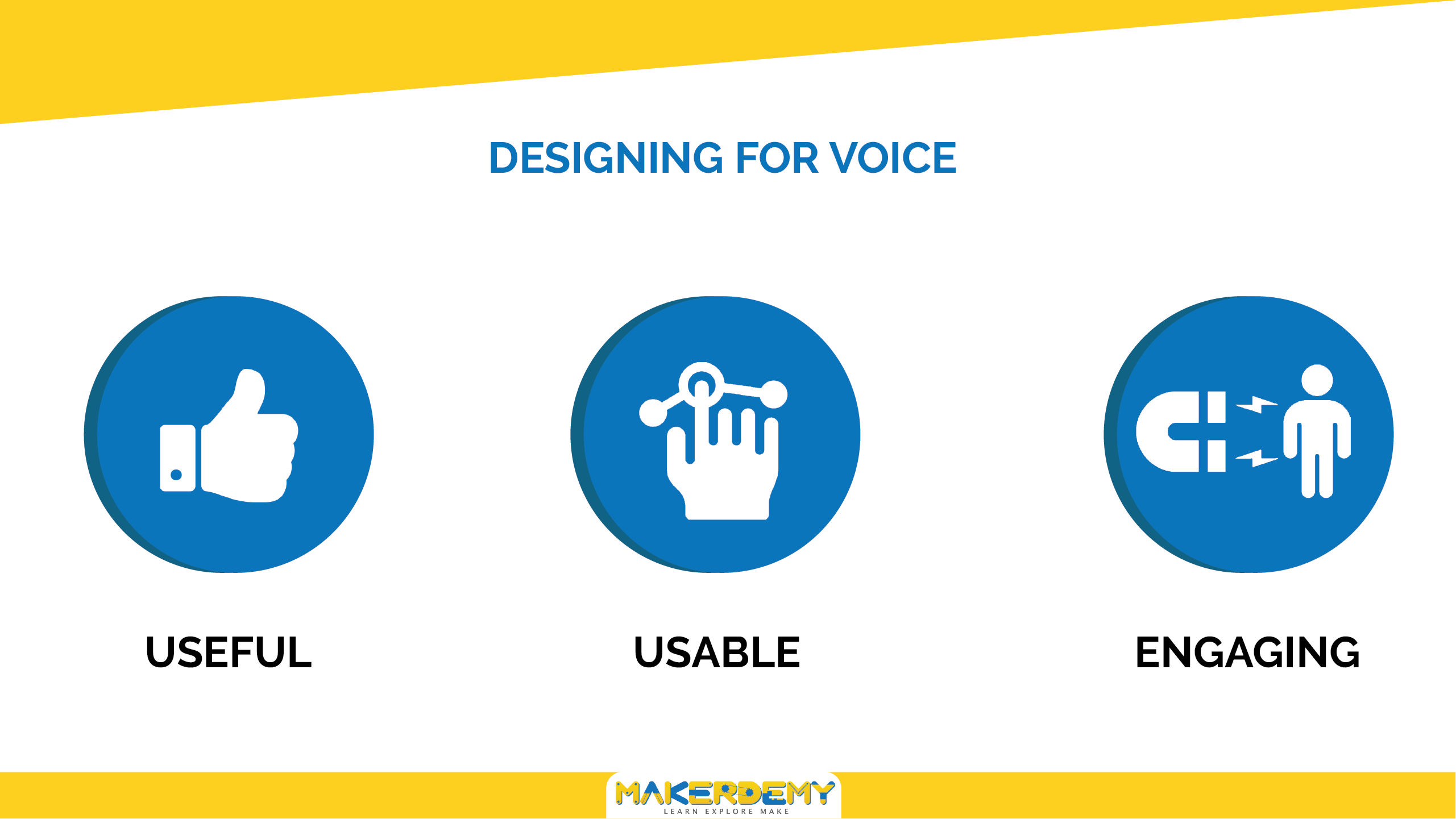 Google Cloud Migration Tools & Services
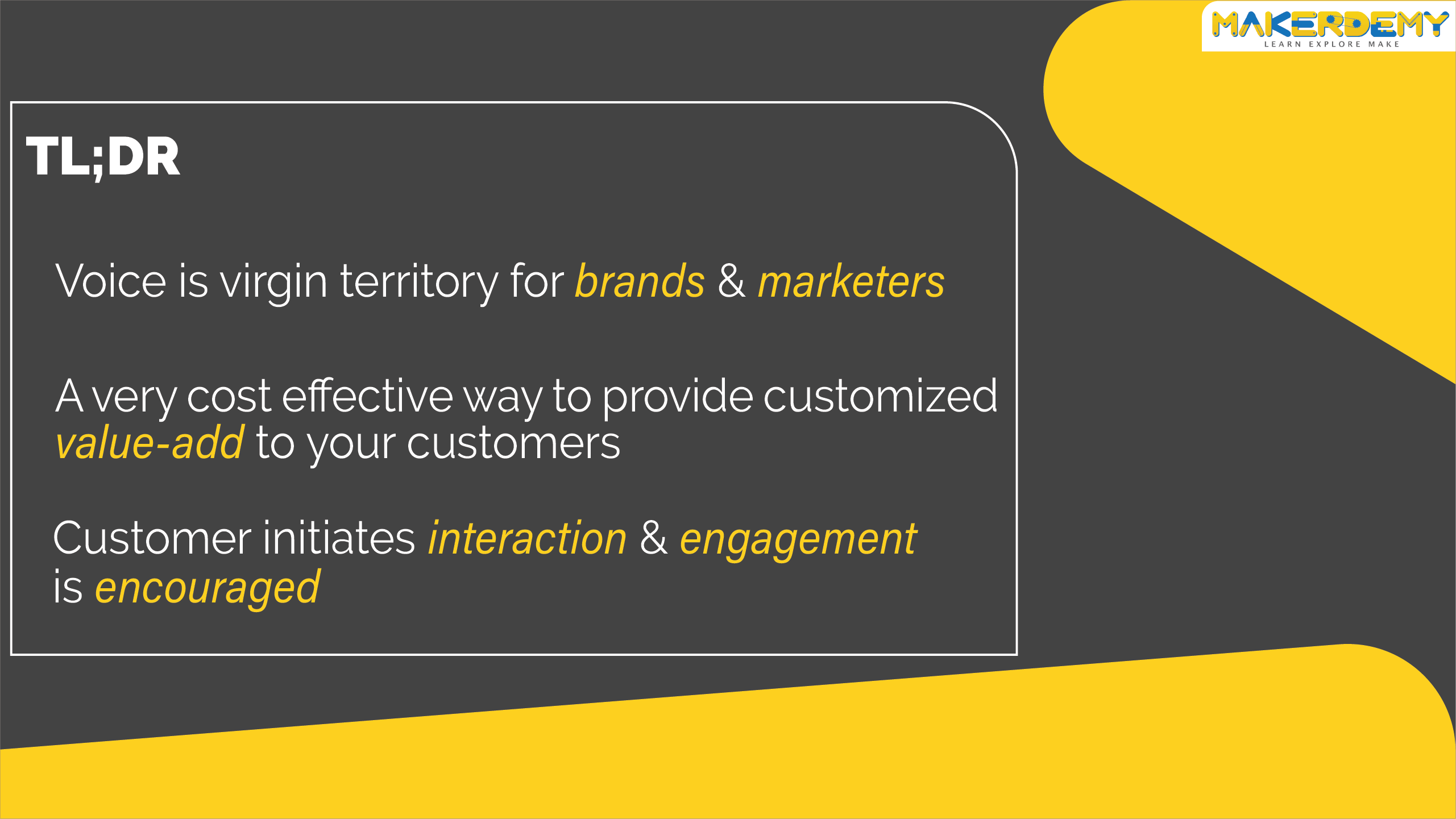 VIDEO 8.2
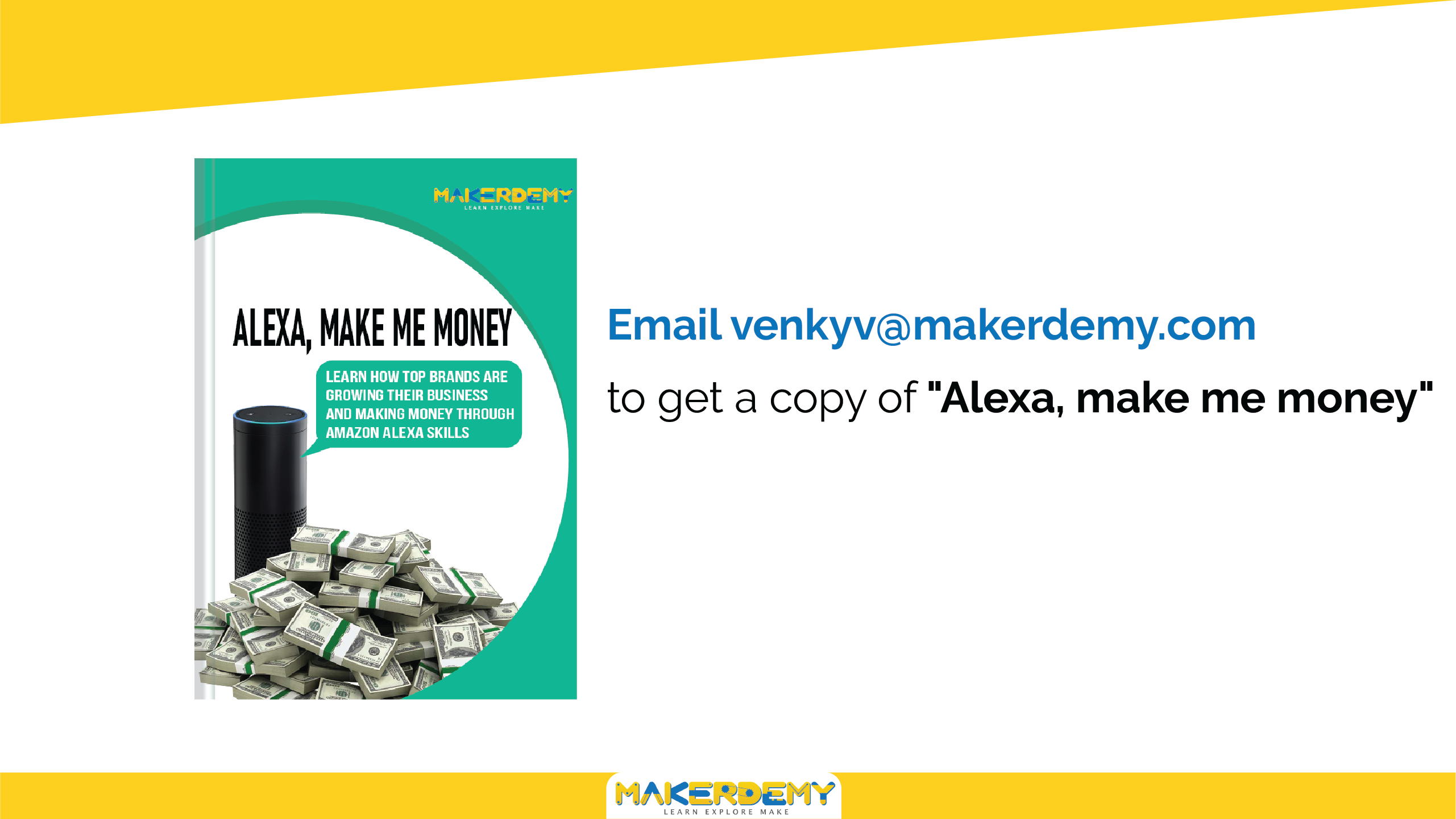 Google Cloud Migration Tools & Services